Ш.ҚҰДАЙБЕРДІҰЛЫ АТЫНДАҒЫ 
№66 ЖАЛПЫ БІЛІМ БЕРЕТІН МЕКТЕПТІҢ ДИРЕКТОРЫ
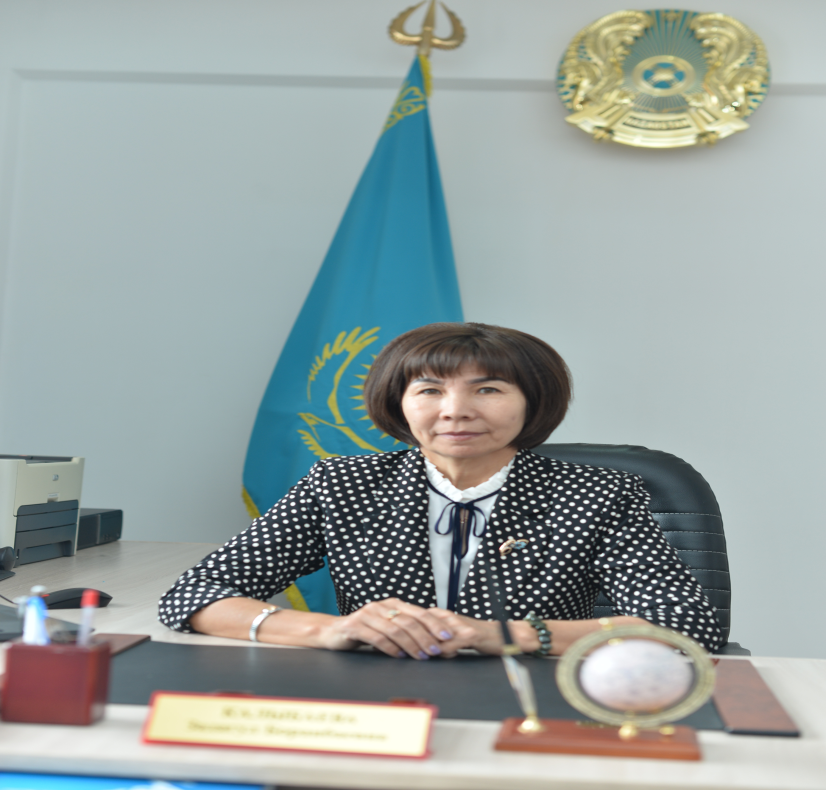 КАЛЫБАЕВА ЗАДАГУЛ БОРАНБАЕВНА
БІЛІМІ –ЖОҒАРЫ,
БІЛІКТІЛІК САНАТЫ- ПЕДАГОГ-ЗЕРТТЕУШІ
МАМАНДЫҒЫ- ФИЗИКА ПӘНІНІҢ МҰҒАЛІМІ
ДИРЕКТОРДЫҢ ОҚУ ІСІ ЖӨНІНДЕГІ ОРЫНБАСАРЫ
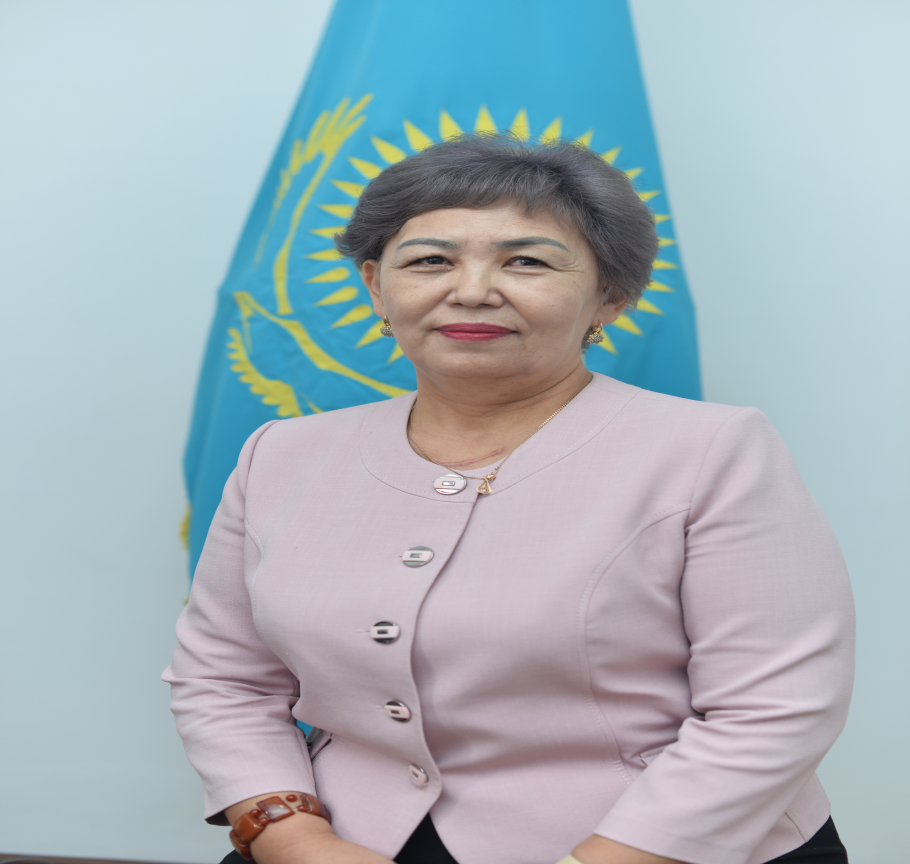 ОРЫНТАЕВА АЙГУЛ ЖАЙГАЛИЕВНА
БІЛІМІ – ЖОҒАРЫ,
ІІ САНАТТЫ ОРЫНБАСАР 
БІЛІКТІЛІК САНАТЫ- ПЕДАГОГ-ЗЕРТТЕУШІ
МАМАНДЫҒЫ- ТАРИХ ПӘНІНІҢ МҰҒАЛІМІ
ДИРЕКТОРДЫҢ ӘДІСТЕМЕЛІК ЖӨНІНДЕГІ ОРЫНБАСАРЫ
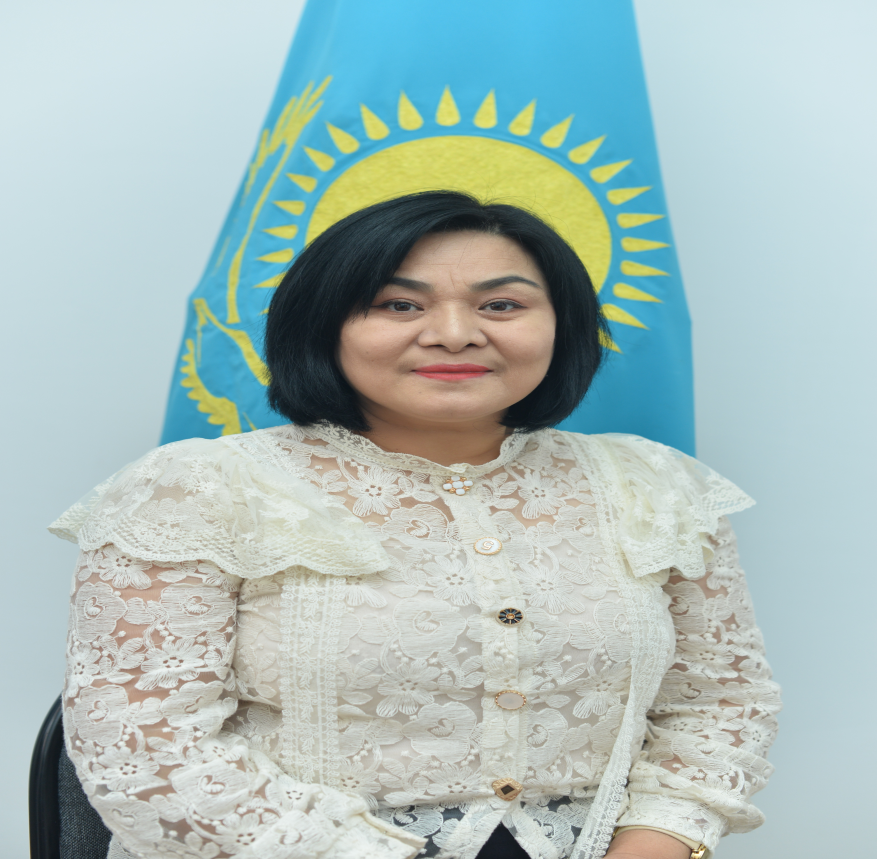 ШАТАЕВА  ОРЫНГУЛ  САПАРГАЛИЕВНА
БІЛІМІ –ЖОҒАРЫ,
ІІ САНАТТЫ ОРЫНБАСАР 
БІЛІКТІЛІК САНАТЫ- ПЕДАГОГ-ЗЕРТТЕУШІ
МАМАНДЫҒЫ- ҚАЗАҚ ТІЛІ МЕН ӘДЕБИЕТІ ПӘНІНІҢ МҰҒАЛІМІ
ДИРЕКТОРДЫҢ БАСТАУЫШ СЫНЫПТАР ЖӨНІНДЕГІ ОРЫНБАСАРЫ
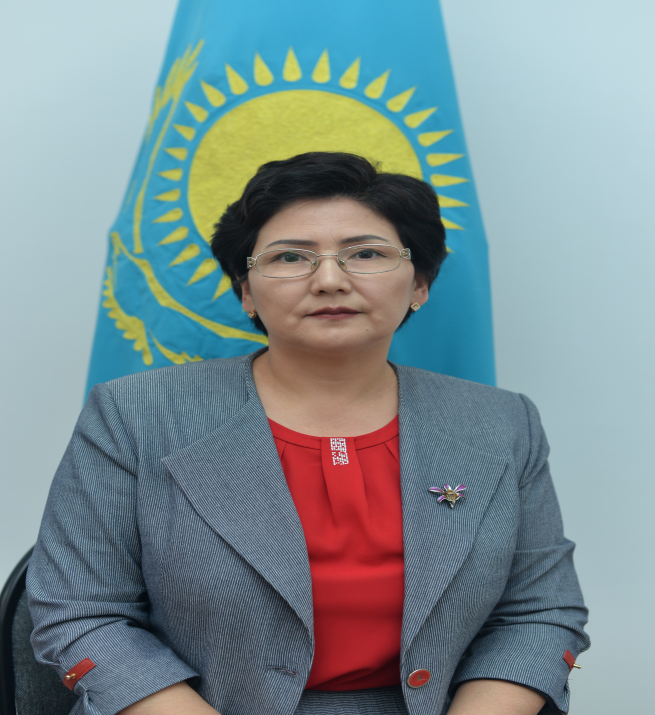 КОРПЕБАЕВА ЗАМЗАГУЛ ЖОЛДЫБАЕВНА
БІЛІМІ –ЖОҒАРЫ,
ІІ САНАТТЫ ОРЫНБАСАР 
БІЛІКТІЛІК САНАТЫ- ПЕДАГОГ-ЗЕРТТЕУШІ
МАМАНДЫҒЫ- БАСТАУЫШ СЫНЫП  МҰҒАЛІМІ
ДИРЕКТОРДЫҢ ТӘРБИЕ ІСІ ЖӨНІНДЕГІ ОРЫНБАСАРЫ
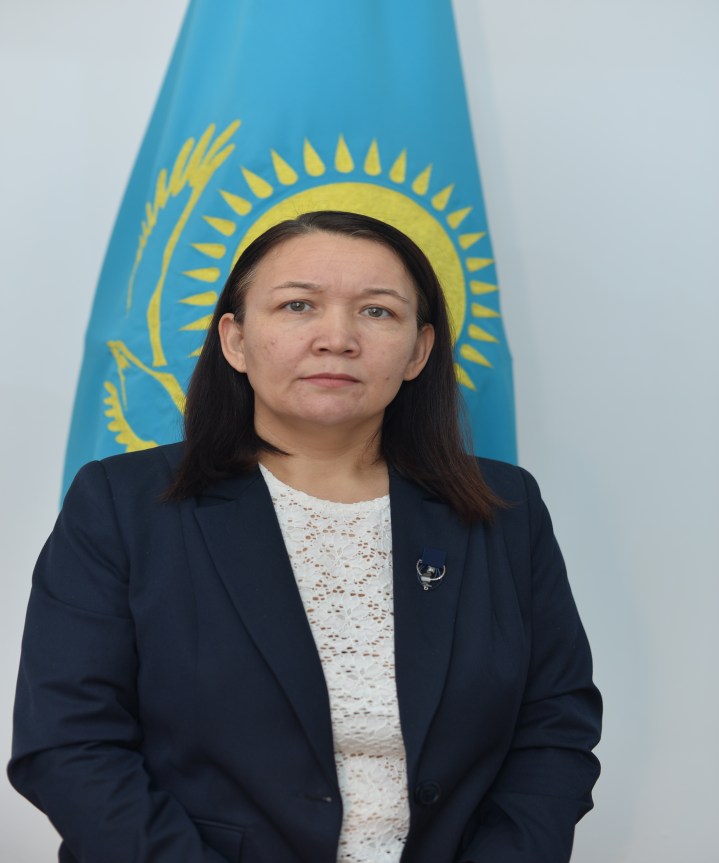 ДОСКАБЫЛОВА  ГАУХАР  ЖАРДЕМГАЛИЕВНА
БІЛІМІ –ЖОҒАРЫ,
ІІ САНАТТЫ ОРЫНБАСАР 
БІЛІКТІЛІК САНАТЫ- ПЕДАГОГ-ЗЕРТТЕУШІ
МАМАНДЫҒЫ- БАСТАУЫШ СЫНЫП  МҰҒАЛІМІ
ДИРЕКТОРДЫҢ ТӘРБИЕ ІСІ ЖӨНІНДЕГІ ОРЫНБАСАРЫ
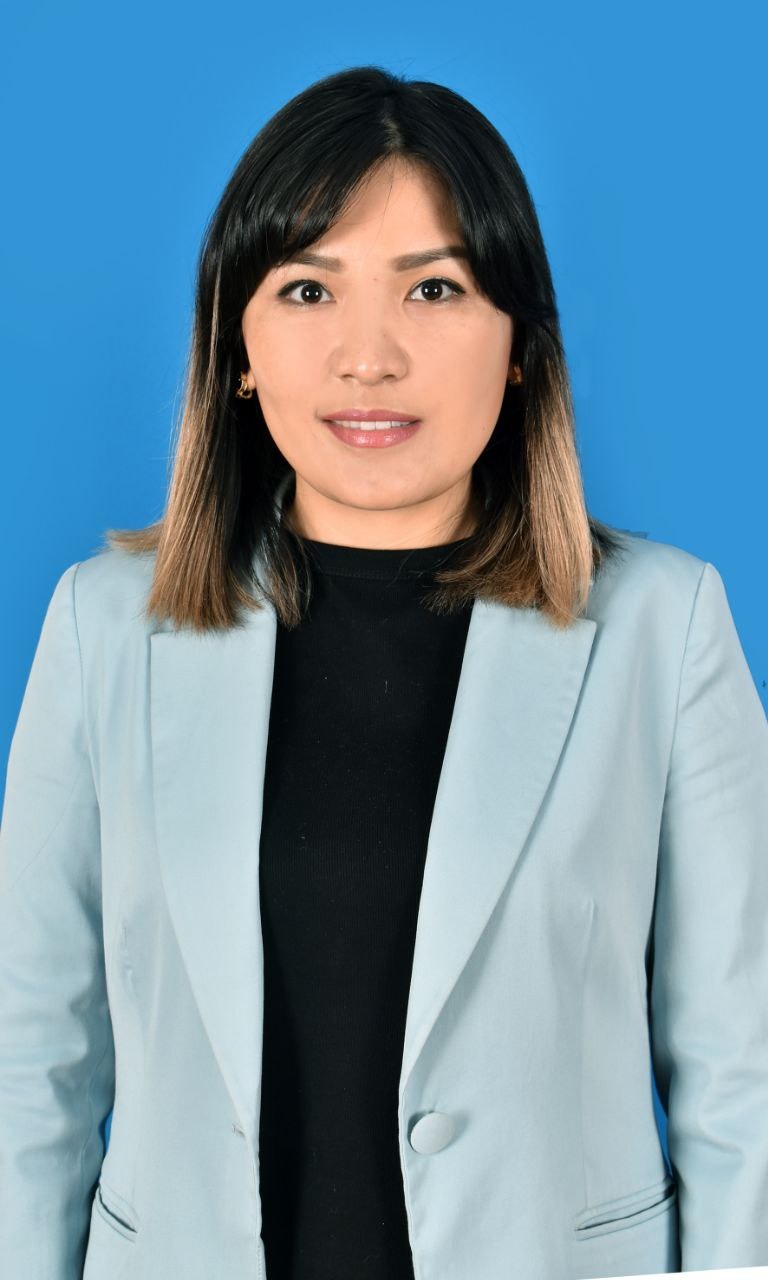 КАСЫМОВА ЖАННА СУЙНДИКОВНА БІЛІМІ –ЖОҒАРЫ,БІЛІКТІЛІК САНАТЫ- ПЕДАГОГ-МОДЕРАТОР МАМАНДЫҒЫ- ҚАЗАҚ ТІЛІ МЕН ӘДЕБИЕТІ ПӘНІНІҢ МҰҒАЛІМІ